Cantos Populares do Brasil (1883)
Coligidos por Sílvio Romero

Introdução e notas comparativas de Teófilo Braga
Sílvio Romero (1851 – 1914)
Teófilo Braga (1843 – 1924)
Escritor e político brasileiro
Mestiçagem civilizatória
Busca pela identidade nacional
Escritor e político português
Positivista e republicano
Trabalhos etnográficos
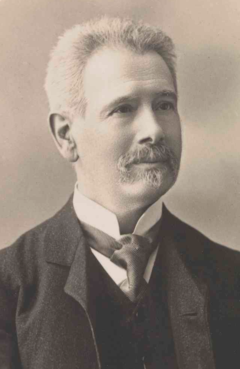 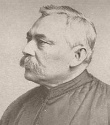 Fontes
Coletados em Pernambuco, Sergipe, Rio de Janeiro, Bahia e Alagoas;
Extraídos de textos de Celso de Magalhães, José de Alencar, Couto de Magalhães, Carlos de Koseritz, Carlos Miller e Teófilo Braga; 
Colaboração de Araripe Junior, Franklin Tavora, e Macedo Soares.
Organização em quatro partes:
Romances e xácaras 
Reinados e cheganças 
Versos gerais 
Orações e parlendas
Introdução – Sobre a poesia popular do Brasil (Teófilo Braga)
Nacionalidade brasileira 
Período de transição
Valor documental da obra
Crítica à produção poética brasileira
Caráter original - elementos étnicos das tradições populares
Ausência de documentos dos primeiros séculos de colonização
Crítica às práticas jesuíticas
Importância das colônias e do movimento emigratório
O casamento malogrado (Sergipe e Ilha de São Jorge)

Estava em minha janella
Casada com oito dias,
Entrou uma pombinha branca
Não sei que novas trazia.







« São novas ruins de chorar;
Teu marido está doente
Nas terras de Portugal;
Cahiu de um cavallo branco
No meio de um areial,
Arrebentou-se por dentro,
Corre o risco de finar.
Bahia – elemento negro, canto lírico e baile lascivo
Pernambuco – população mercantil e marítima
Rio de Janeiro – modinhas conservadas pelo elemento feminino
Rio Grande do Sul – transformações de cantos heroicos em líricos
Ceará – preponderância tupi e narrativa poética dos vaqueiros
A Moqueca (Bahia)

Minha moqueca está feita,
Meu bem ;
Vamos nós todos jantar :
Bravos os dêngos
Da minha ya_yá;
Moqueca de coco,
Molho de fubá ;
Tudo bem feitinho
Por mão de yajá ;


Tudo mexidinho
Por mão de sinhá!...
Qual será o ladrão
Que não gostará?!...
Qual será o demónio
Que não comerá?!...
Cantiga do Marujo (Pernambuco)


Que triste vida,
Que é a do marujo
Quando não está bêbado,
Anda roto e sujo.

De bordo a bombordo
E, ê, ê, ê
Na borda do mar. {bis)





Arreia o bote
E vai á taverna,
Pede ao patrão
Que lh'encha a lanterna

Do bordo a bombordo
E, ê, ê, ê. .
Na borda do mar. (bis)
Quero bem ao pê de cravo (Rio de Janeiro)

Quero bem ao pé de cravo
Por nascer no meu terreiro,
Quero bem a Mariquinha
Por ser meu amor primeiro.

Suspiro, tomae mais tento, 
Não me acabeis de matar;
Para meu castigo basta 
Querer bem e não lograr.


Boa flor é o suspiro
Cá na minha opinião;
Todas as flores se vendem,
Só os suspiros se dão.

O menino pequenino
Tem coração de serpente ;
Quando é pequeno chora,
Quando cresce mata a gente.
Silva de quadrinhas (Rio Grande Do Sul)

Fui soldado, sentei praça,
Sentei-me n'uma guarita ;
Sou chefe, sou commandante
De toda a china bonita.

Duas coisas neste mundo
Não se deixa passear;
A gallinha o bicho como,
A mulher dá que fallar.


Graças a Deus para sempre
Que a minha pomba fallou.
Que a minha alma estava morta,
Agora resuscitou.

As contas do meu rosário
São balas de artilharia,
Que combatem nos infernos
Gritando—Avo Maria!
O Rabicho da Geralda (Ceara)

Eu fui o liso Rabicho,
Boi de fama conhecido ; 
Nunca houve n'este mundo
Outro boi tão destemido.

Minha fama era tão grande.
Que enchia todo o sertão
Vinham de longe vaqueiros
P'ra me botarem no chão.


Ainda eu era bezerro
Quando fugi do curral
E ganhei o mundo grande
Correndo no bamburral.

Onze annos eu andei
Pelas catingas fugido,
Minha senhora Geralda
Já me tinha por perdido.
Habitantes das matas 
Matutos, Tabareus, Caipiras e Mandiocas
Romances e Xácaras
Cantos de trabalho, ritualísticos e de lazer

Homens das praias e margens dos grandes rios 
Chibas e sambas
Utilização de viola, pandeiro e improvisos
Versos Gerais
A Mutuca (Sergipe)

Hoje eu fui por um caminho
E topei um gavião
Com a mutuca no chapéu,
Moriçoca no calção.

Encontrei um persevejo
Montado n'um caranguejo,
Caranguejo de barrete,
Moriçoca de balão.


Homem velho sem ceroulas
Não se atrepe em bananeira ;
Mulher velha alcoviteira,
Toda gosta de função.
Paixão de amor, já te tive (Sergipe)

Paixão de amor, já te tive,
Já fiz o que hoje não faço ;
Já por ti eu dei a vida,
E hoje não dou um passo.

Hoje não dou mais um passo.
Causado por teu respeito ;
Porque tu me desprezaste
Por aquelle certo sujeito.


Aquelle certo sujeito
Bem pôde se regalar,
Que eu também por cá já achei
Quem muito me sabe amar.

Quem muito me sabe amar
Amo muito satisfeito,
Pois o trago collocado
Cá por dentro do meu peito


Cá por dentro do meu peito
Tu não achas mais entrada;
Procura a quem te assista,
Qu'eu de ti não quero nada.
Modinha 
Origem tradicional portuguesa
Renovação do lirismo português no Brasil; 
Domingos Caldas Barbosa (Lereno)
Entusiasmo e resistência sobre a modinha brasileira em Portugal
Modinha x Versos Gerais
Forma poética e processos rítmicos
Formas dramáticas 
Reinados e cheganças; 
Cavalo-marinho e bumba-meu-boi;
Gil Vicente;
Autos, farsas e tragicomédias;
Villancicos de Natal e Cantigas das Janeiras;
Auto dos Marujos.
Auto do Cavallo Marinho e 
Bumba-meu-boi (Pernambuco)

CENA I - O Cavallo marinho 
a dançar, e o Coro

Córo— Cavallo-marinho
Vem se apresentar,
A pedir licença
Para dançar. 




Cavallo-marinho,
Por tua tenção,
Faz uma mesura
A seu capitão.
Cavallo-marinho
Dança muito bem ;
Póde-se chamar
Maricas meu bem.



Cavallo-marinho
Dança bem bahiano ;
Bem parece ser
Um pernambucano.
Cavallo-marinho
Vai para a escola
Aprender a lêr
E a tocar viola.
Folk-Lore
Poesia popular  
Tradicional x Popular
Produtos individuais e improvisação
Vulgarização x popularização
Portugal e Brasil (tradições poéticas comuns)
Espanha, França, Itália e Grécia (tradições épicas e líricas comuns)
Romances e xácaras
Nau Catharineta (Rio Grande do Sul)

Vem a Nau Catharineta
Já farta de navegar:
Sete annos e mais um dia
Andou nas ondas do mar.
Não tinham mais que comer.
Nem tão pouco que manjar;
Botaram solas de molho,
P'ra no domingo jantar



A sola era tão dura
Que não podiam tragar;
Botaram sortes em branco
Ao qual havia tocar,
A sorte cahiu era preto
No capitão-general; 
A maruja era tão boa
Que o não queria matar.



Sobe, sobe, oh ! Chiquito,
N'aquelle tope real,
Tê  vês terras de Hespanha..
Areias de Portugal.
A Moura (Pernambuco)

Estava a moura
Em seu lugar,
Foi a mosca
Lhe fazer mal
A mosca na moura,
A moura fiava;
Coitada da moura,
Que tudo a ia Inquietar !



Estava a mosca
Em seu lugar,
Foi a aranha
Lhe fazer mal
A aranha na mosca,
A mosca na moura,
A moura fiava;
Coitada da moura,
Que tudo a ia Inquietar
A B C do vaqueiro em tempo de seca (Ceará)

Agora triste começo
A manifestar o meu fado,
Os meus grandes aveixames,
A vida de um desgraçado.

Bem queria nunca ser
Vaqueiro n'este sertão,
Para fim de não me vêr
Em tamanha confusão.



Com cuidado levo o dia
E a noite a maginar,
De manhã tirar o leite,
Ir ao campo campear.

Domingos e dias santos
Sempre tenho que fazer,
Ou bezerros com bicheira,
Ou cavallos p'ra ir vêr.
Reinados e cheganças
Os Marujos (Sergipe)

Entrada

Todos : Entremos por esta nobre casa
Alegres louvores cantando.
Louvores á Virgem Pura,
Graças a Deus Soberano.





O Contra-mestre : Olhem como vem brilhando
Esta nobre infantaria
Saltemos do mar p'ra terra,
Ai, ai!... festejar este dia.

Piloto : Seu Contra-mestre,
Nosso leme está quebrado;
E a proa d‘esta nao
Já está toda arrebentada.
Versos gerais
O Cravo e a Rosa (Sergipe)

O cravo tem vinte folhas,
A rosa tem vinte e uma.
Anda o cravo em demanda,
Porque a rosa tem mais uma.

O cravo brigou com a rosa
Debaixo de uma sacada ; 
O cravo sahiu ferido,
E a rosa espinicada.


Viva o cravo, viva a rosa,
Viva o palácio do rei ;
Viva o primeiro amor
Que n'esta terra tomei!

O cravo cahiu doente,
A rosa o foi visitar ; 
O cravo deu um desmaio,
A rosa pôz-se a chorar.
A Barata (Sergipe)

Nada ha no paraíso
Que me faça eu fallar ;
Não ha sapo nem barata
Que me possa incommodar.
Eu vi uma barata
No capote de vovô ;
Quando ella me avistou
Bateu azas e voou.
Eu vi uma barata



Com a tesoura na mão,
Cortando calças, camisas,
Vestidos de babadão.
Eu vi uma barata
Sentada fazendo renda,
E também eu vi um rato
Ser caixeiro de uma venda.
Eu vi uma barata
Sentada n'uma costura.



E também eu vi um rato
De pistola na cintura.
Eu vi uma barata
Na janella namorando,
Vi um sapo de luneta
Pela rua passeando.
Eu vi uma barata
Na ladeira da preguiça, 
E também vi um cachorro
Amarrado com linguiça.
Orações e parlendas
Oração contra espinha na garganta

Homem bom.
Mulher má,
Casa varrida,
Esteira rota.
Senhor Sam Braz
Disse a seu moço,
Que subisse
Ou que descesse
A espinha do pescoço.
Oração contra o argueiro no olho

Corre, corre, cavai lei ro,
Vae na porta de S. Pedro
Dizer á Santa Luzia
Que me mande seu lencinho
Para tirar este argueiro.
Parlendas (Pernambuco)

Bão ba-Ia-lão,
Sinhô capitão,
Na terra do mouro
Morreu seu irmão.
Cozido e assado
No seu caldeirão.





Meio dia,
Panella ao fogo,
Barriga vazia ;
Macaco torrado
Que veiu da Bahia,
P'ra dar taponas
Em siá dona Maria.